placid
(adj.) pleasantly calm & peaceful
Root: plac- to please
Other words with plac - :  
placate = to soothe, calm
Synonyms:  serene, tranquil, mild
Antonyms:  noisy, turbulent
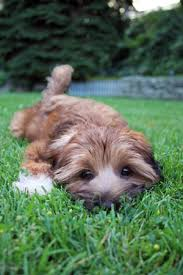 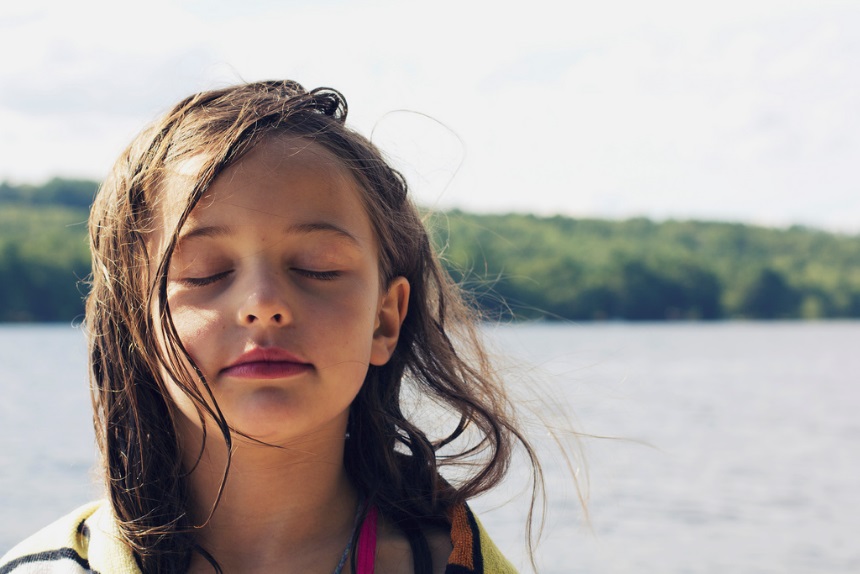 Her placid exterior hides______________________.
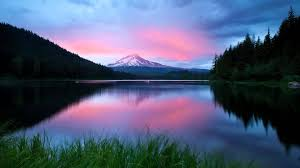 Sentence:  Underneath the most placid waters, there are vicious currents and tides, and underwater volcanoes that are constantly erupting.